Chapter 4 & 5
pp 69 - 102
HTML Elements & Attributes
Format
<tagname  attribute=“value”>  Content  </tagname>
	Or
<tagname  attribute=“value”> 

Examples
<a href=“pagename.html”> This Text Is A Hyperlink </a>
<img src=“pic.jpg” width=“200” 	alt=“Picture of Eric Breimer”>
Inline Elements
Examples:
<strong> or <b>
<em> or <i>
<a>

Creates an invisible box around the text being formatted
This is an <b>important</b> word
This is an important word

No border, padding or margin in or around the box
Inline elements
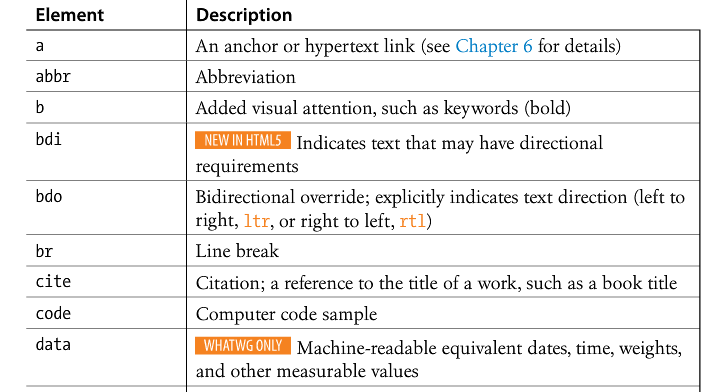 Inline elements
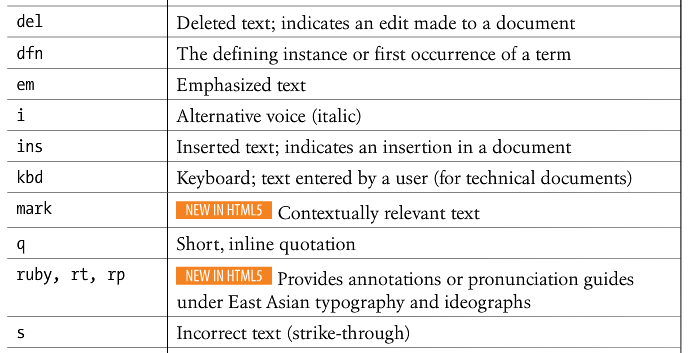 Inline elements
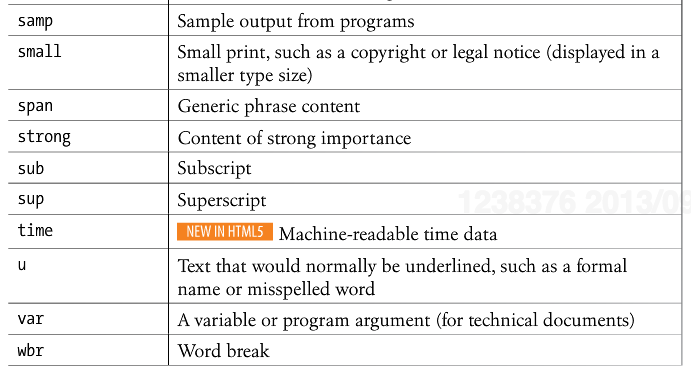 Block Elements
Examples:
Paragraphs <p>
Headings <h1>, <h2>, …, <h6>
Lists <ul>, <ol>, <li>

Takes up the entire width of the web browser’s window


Top and bottom margins
16px = 1em = height of 12pt line of text
Lists
Unordered (Bulleted lists)   <ul>      <li>First</li>      <li>Second</li>      <li>Third</li>   </ul>
Ordered (Numbered)   <ol>      <li>First</li>      <li>Second</li>      <li>Third</li>   </ol>
First 
Second
Third


First 
Second
Third
Lists
<ul> and <ol> have 36px of left padding

For each <li>, the bullet is positioned at -16px

Seeing and example is worth a 1000-word explanation
Nesting in HTML
Lists are a great example of how HTML elements can be nested inside each other to create a hierarchy
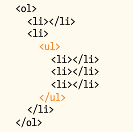 Blockquotes
<blockquote>The quote goes here</blockquote>

Often misused to create indents

Indicates a long quotation

It is not considered part of the document outline
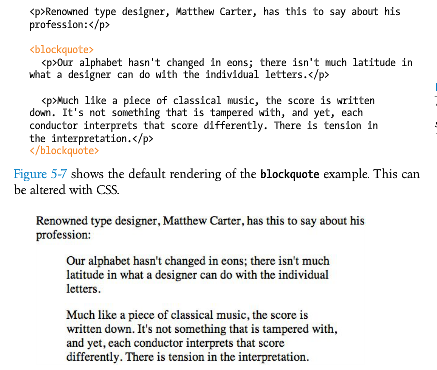 Pre-formatted text
Web browsers ignore extra “white space.”

Only one “space” is displayed between words and elements

Extra spaces, tabs, and line breaks are not displayed at all.

The <pre> tag allows extra spaces, tabs, and line breaks to be displayed.

Why do web browsers ignore extra “white space?”
Figures
<figure>
   <img src=“piechart.jpg” alt=“This will pop up”>
   <figcaption>This will display on screen</figcaption>
</figure>
Organizing with new HTML5 tags
<header>
<footer>
<section>
<article>
<aside>
<nav>
Time and dates
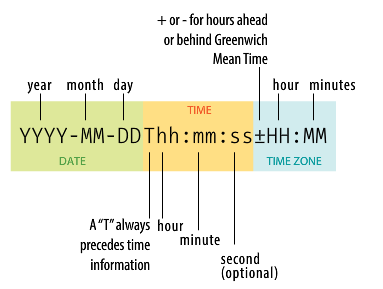 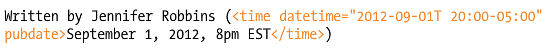 Span and Div
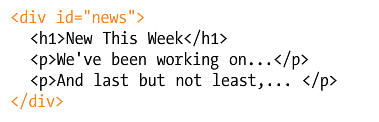 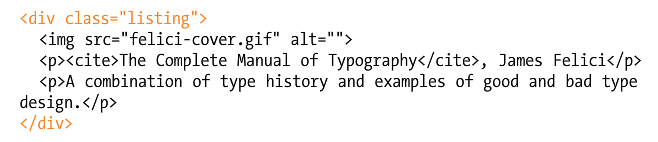 Span and Div
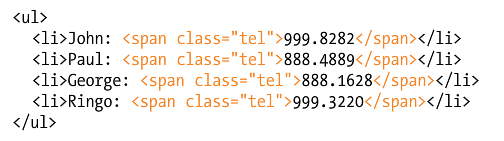 Class vs. id
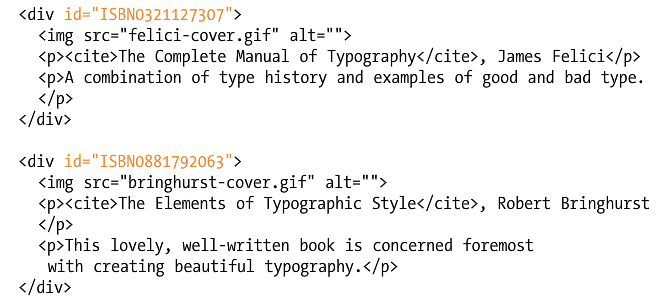 Class vs. id
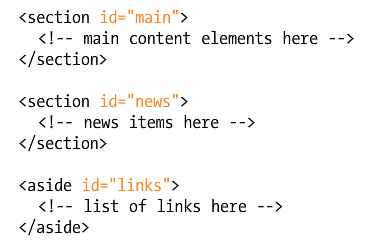 Class vs. id
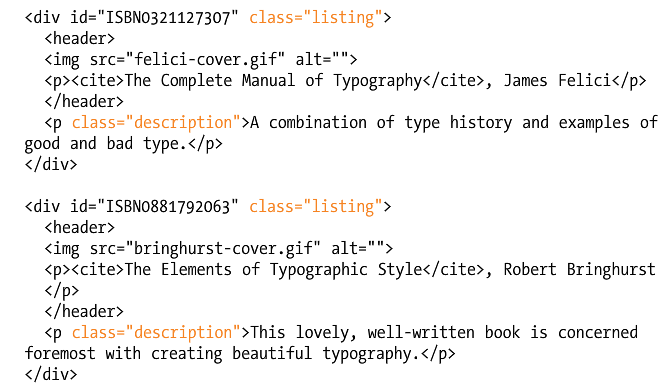